Exhibit 1
Impact of Clinton’s Proposed Reforms on the Number of People with Insurance Coverage, U.S. Population Under Age 65, 2018
Number of insured, in millions
Add cost-sharing tax credit
ACA
Reduce maximum contribution
Reduce maximum contribution and fix family glitch
Add public option
Notes: Changes in coverage relative to the ACA scenario are shown on the top of each bar in red and may not sum to subtotals because of rounding. Details reported in Appendix Table A.2.
Data: RAND COMPARE microsimulation model.
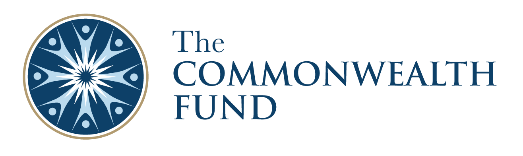 Source: C. Eibner, S. Nowak, and J. Liu, Hillary Clinton’s Health Care Reform Proposals: Anticipated Effects on Insurance Coverage, Out-of-Pocket Costs, and the Federal Deficit, The Commonwealth Fund, September 2016.
Exhibit 3
Impact of Clinton’s Proposed Reforms on Total Out-of-Pocket Health Care Spending of Insured People, by Income, 2018
Reduce maximum contribution and fix family glitch
ACA
Add cost-sharing tax credit
Reduce maximum contribution
Add public option
<139% FPL
139%–250% FPL
251%–400% FPL
>400% FPL
Notes: Out-of-pocket spending = premium contributions + out-of-pocket cost-sharing. Dollar values are reported in Appendix Table A.3. 
Data: RAND COMPARE microsimulation model.
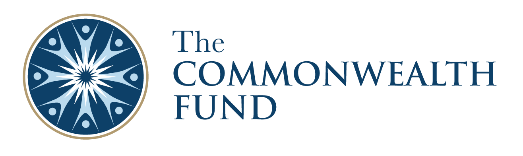 Source: C. Eibner, S. Nowak, and J. Liu, Hillary Clinton’s Health Care Reform Proposals: Anticipated Effects on Insurance Coverage, Out-of-Pocket Costs, and the Federal Deficit, The Commonwealth Fund, September 2016.